NG911 GIS User Group
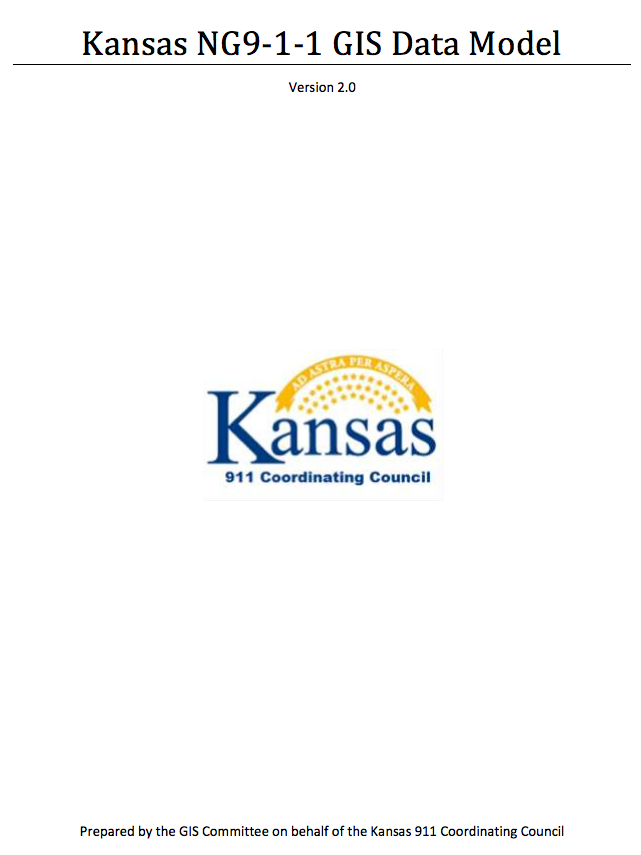 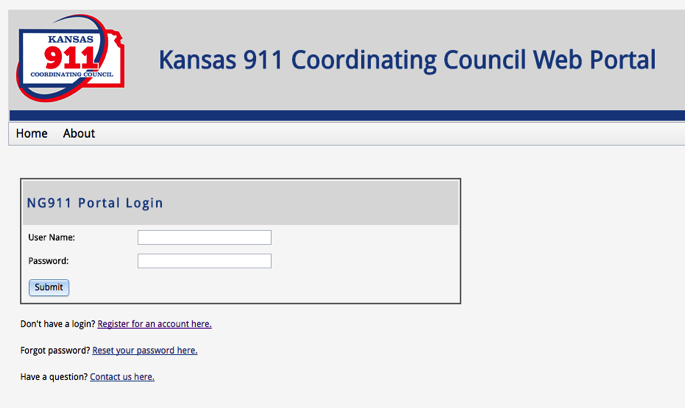 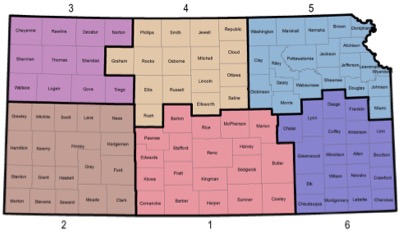 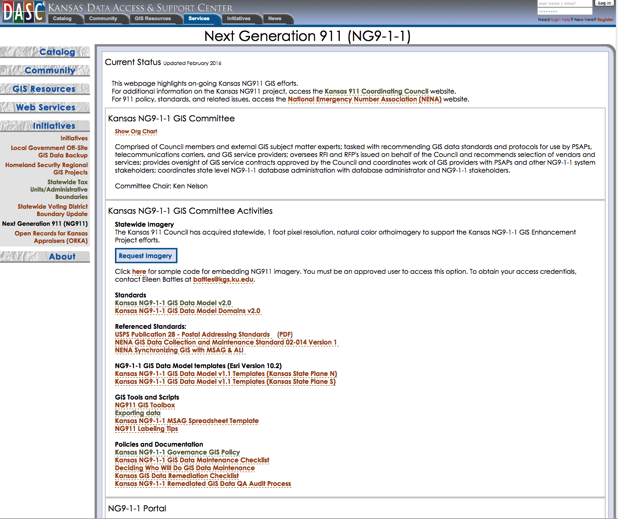 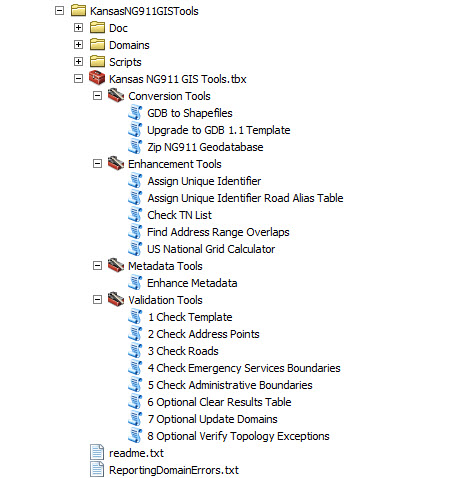 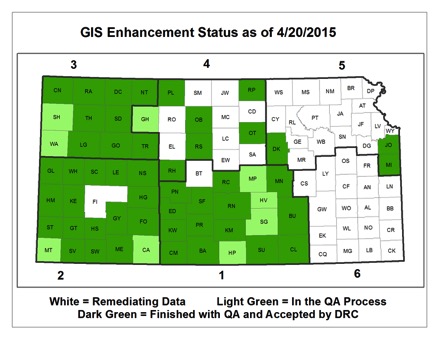 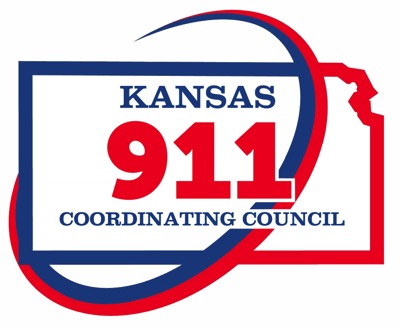 NG911 GIS User Group
Led by GIS Committee
Quarterly (or as needed) conference calls
Meeting/social at annual KAM Conference
Purpose:  Outreach and coordination effort to discuss and update users on NG911 GIS related project topics
NG911 Data Stewards & Data Maintainers
Portal:  Documents, presentations, email list, etc.
DASC NG911 webpage: GIS related content, announcements, training registration, etc.
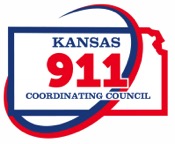 NG911 GIS User Group
GIS Data Remediation
Started in 2014
Completed September, 2016!
All 117 PSAPs passed Final QA
100% compliance with Kansas NG911 GIS Data Model
NG911 Statewide
Over 1.3 million address points
471,033 road segments
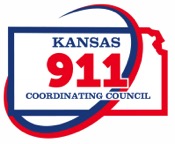 NG911 Portal and GIS Data Maintenance
GIS Data Maintenance
Submit GIS data updates on the NG911 Portal
Frequency
As needed
Quarterly (minimum)
Submission statistics
Over 300 submission
First submission
Oct 13, 2015
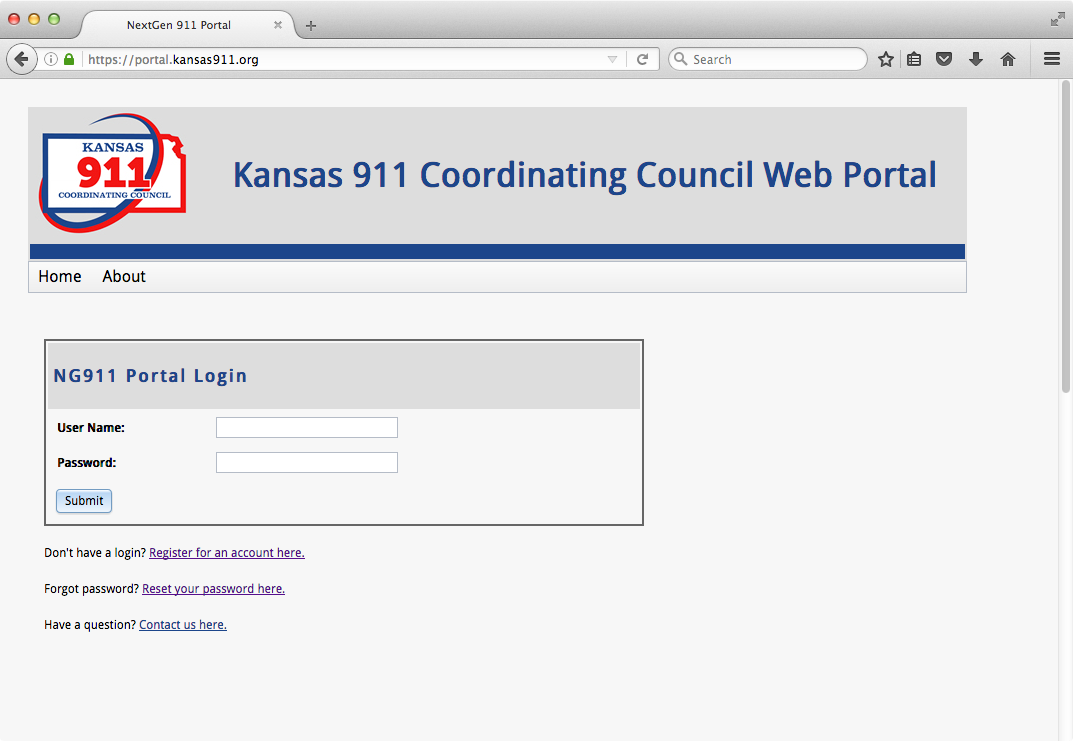 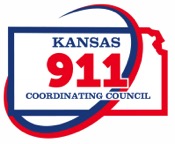 NG911 Portal
Please keep contact information current

View history of GIS submissions

Documents > GIS
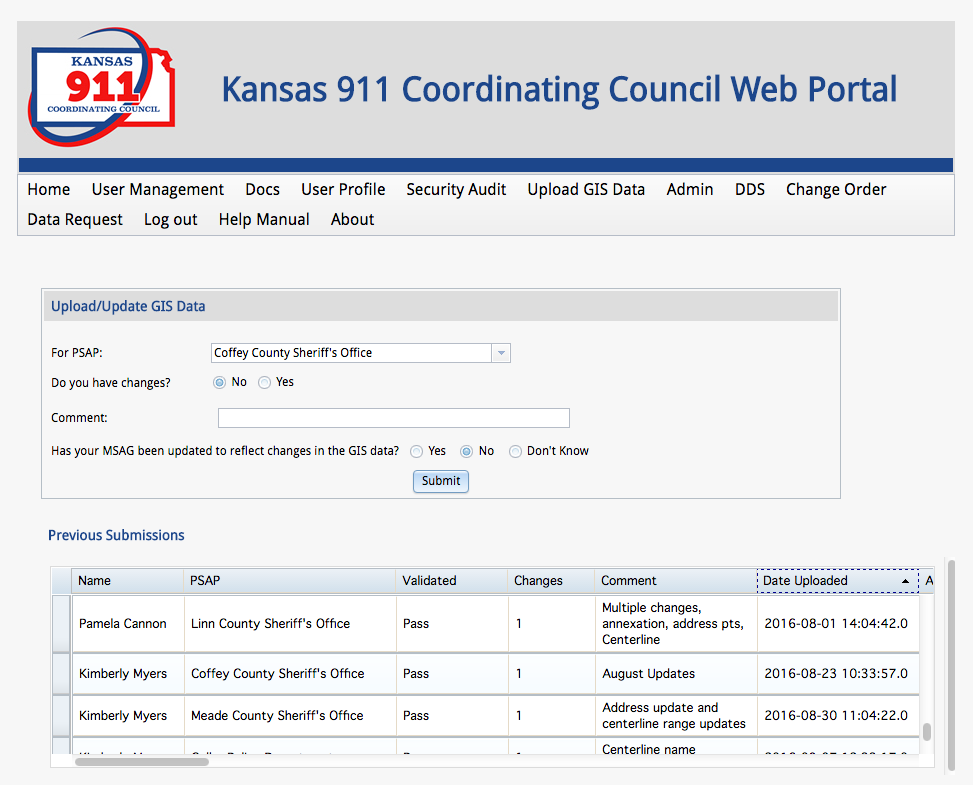 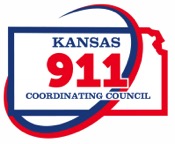 How the KS NG911 Program Works
County A
NG911 Portal
Vesta Locate
Updated Data
County B
Master Repository
Updated Data
County C
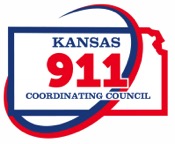 Kansas NG911 Hosted Solution
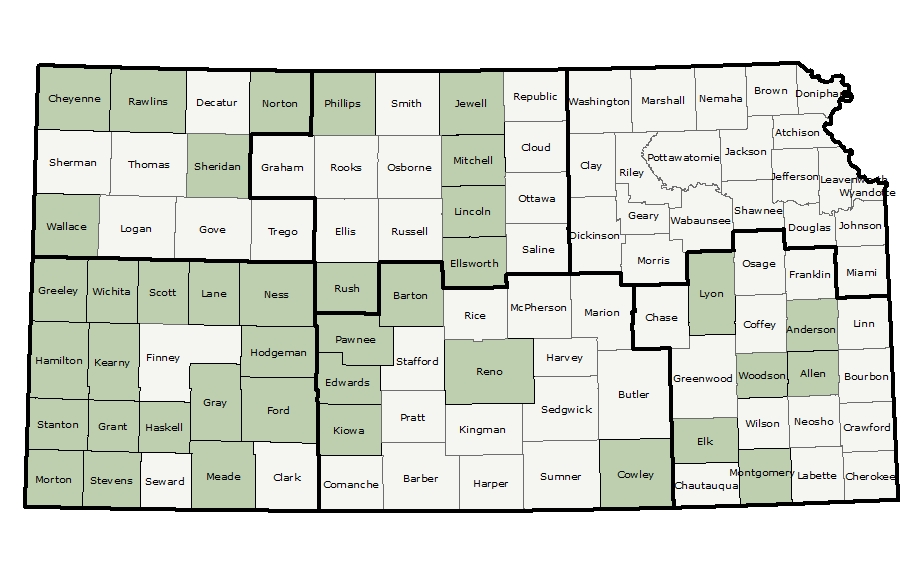 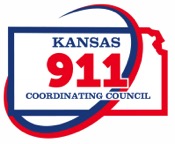 38 PSAPs/Counties on hosted solution
What is Vesta Locate?
Kansas NG911 Hosted Solution map interface for call handling
Includes a map that receives GIS data from a central server
Local or Central Map Administration
Part of Statewide 911 phone system
Over 70 counties have signed up and installations are progressing continually
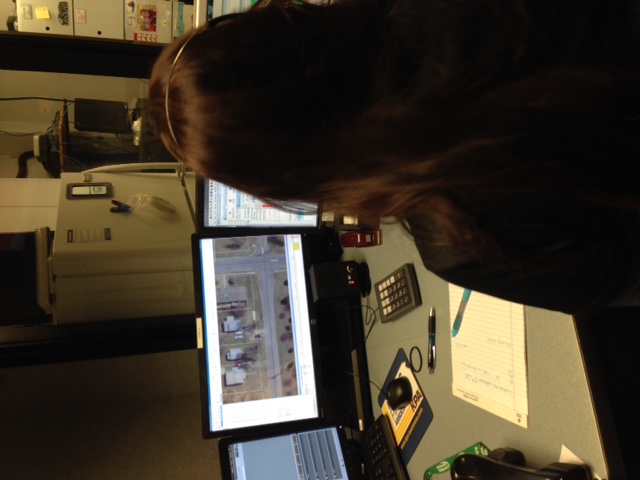 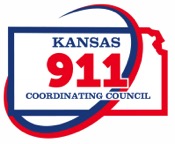 What is Vesta Locate?
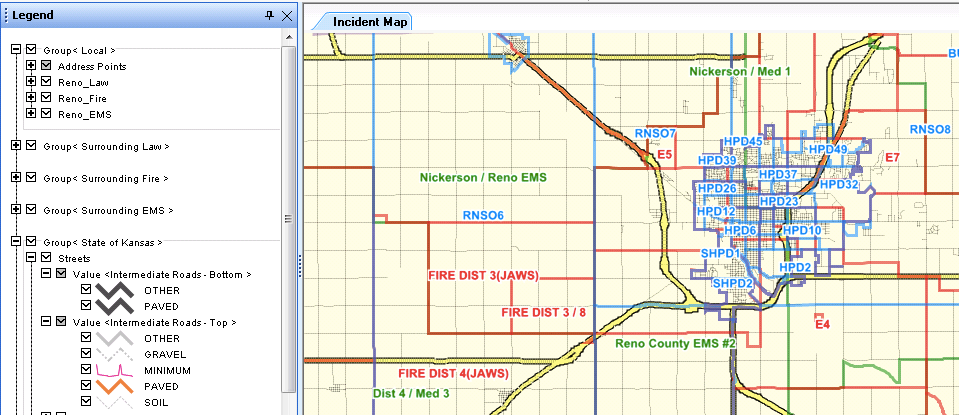 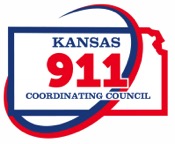 What is Vesta Locate?
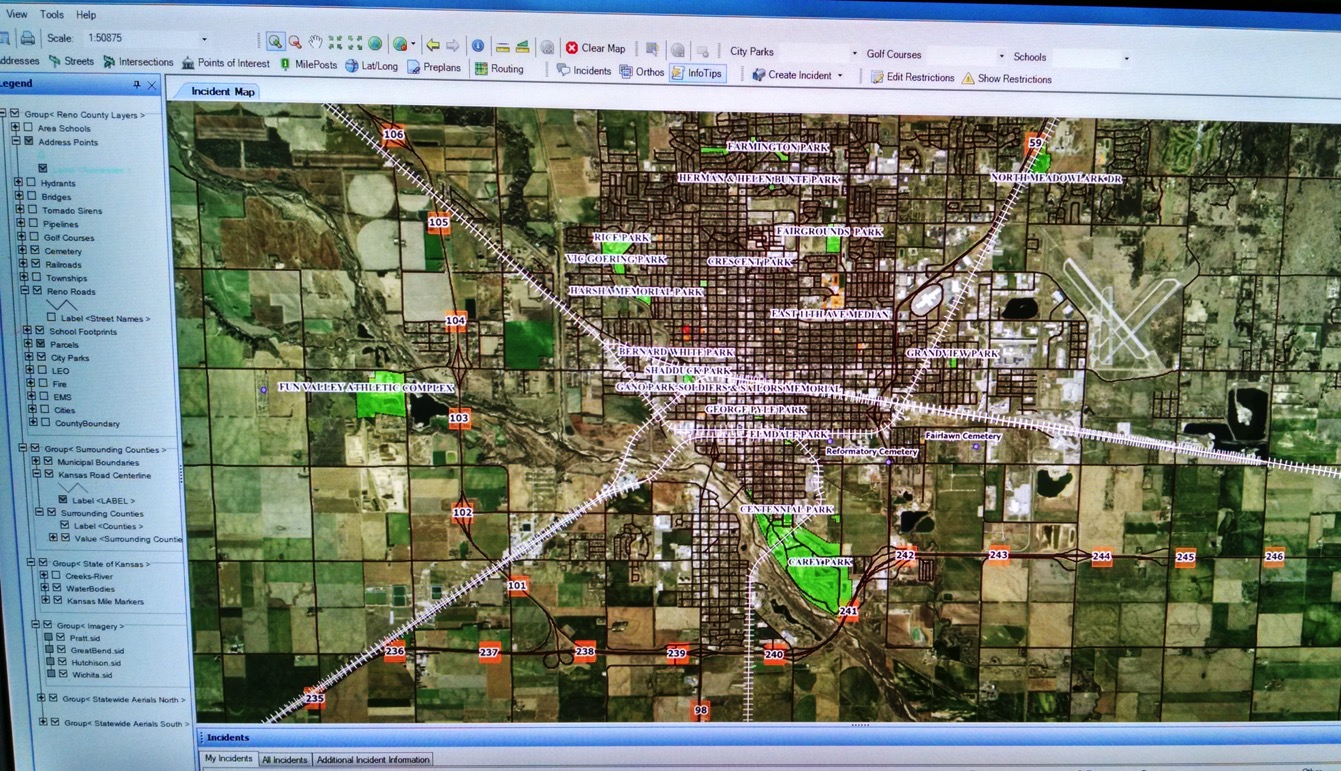 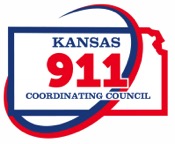 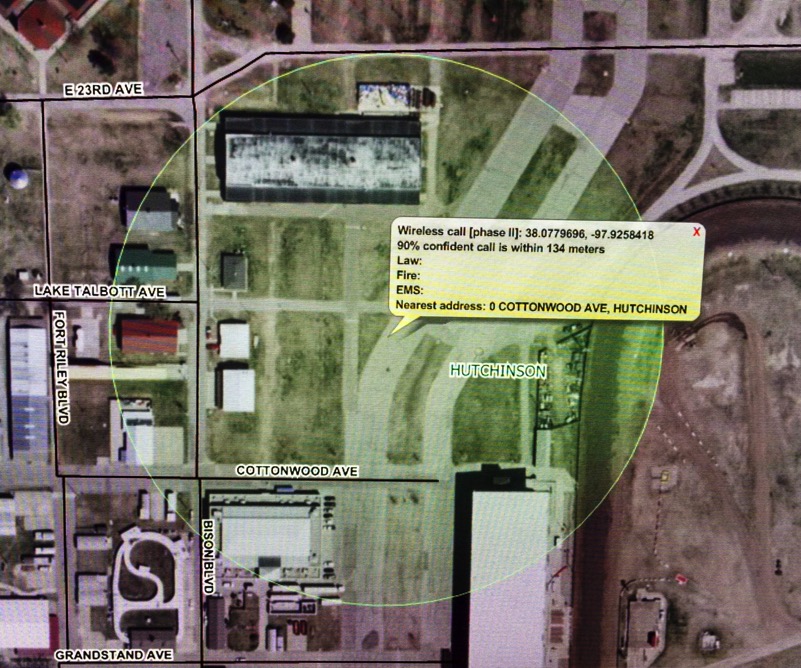 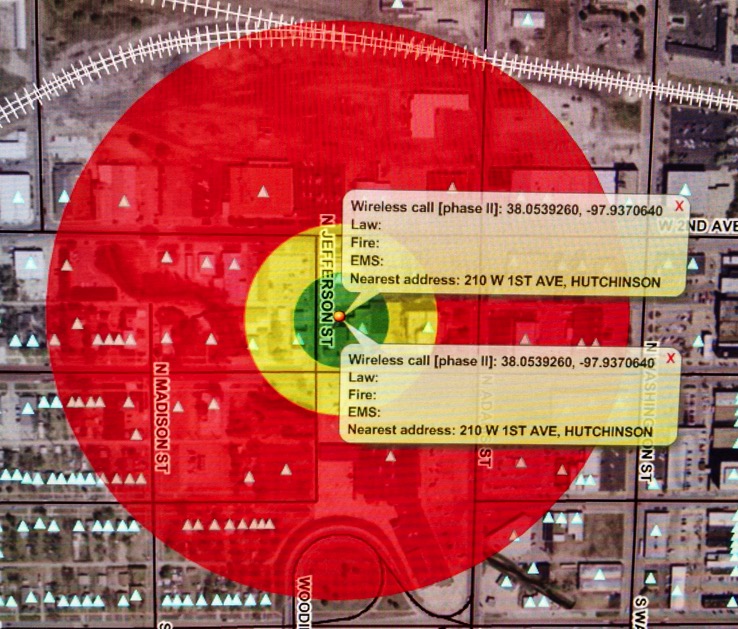 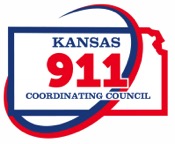 NG911 Toolbox
Monthly updates
Email updates will start coming from to Portal (portal@kansas911.org)

Official Change Log on GitHub
https://github.com/kansasgis/NG911/commits/master
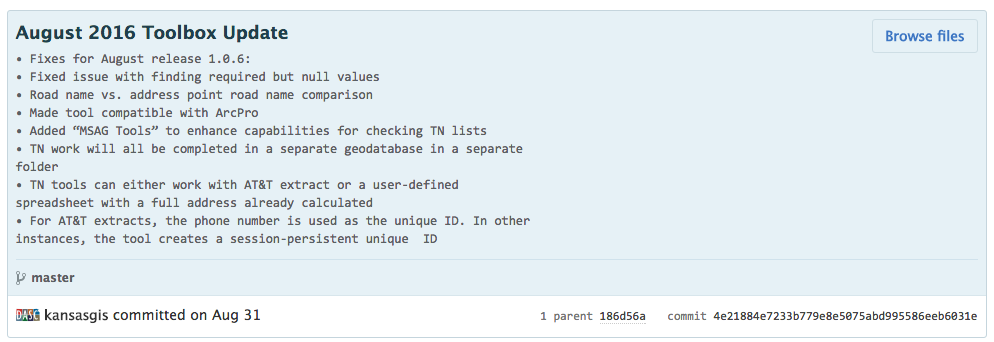 Coming soon - October
MSAG comparison tool
Data Model v1.1 to v2.0 conversion tool
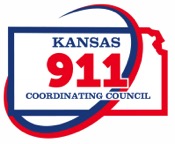 DASC NG911 webpage
http://www.kansasgis.org/initiatives/NG911
Kansas NG9-1-1 GIS Data Model v2.0

Kansas NG9-1-1 GIS Data Model Domains v2.0

Training announcements
Local GIS Data Steward and GIS Data Maintainer offered annually in all 6 regions
On-line “continuing ed” training

Imagery
GIS Committee discussing NG911 Imagery refresh plans with 911 Council
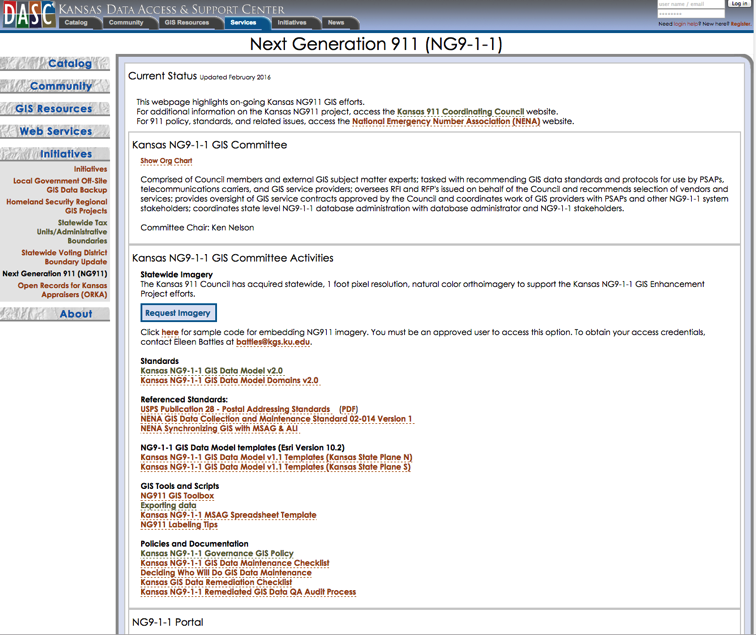 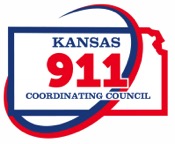 NG911 GIS Committee
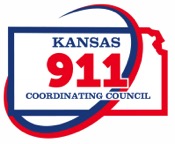